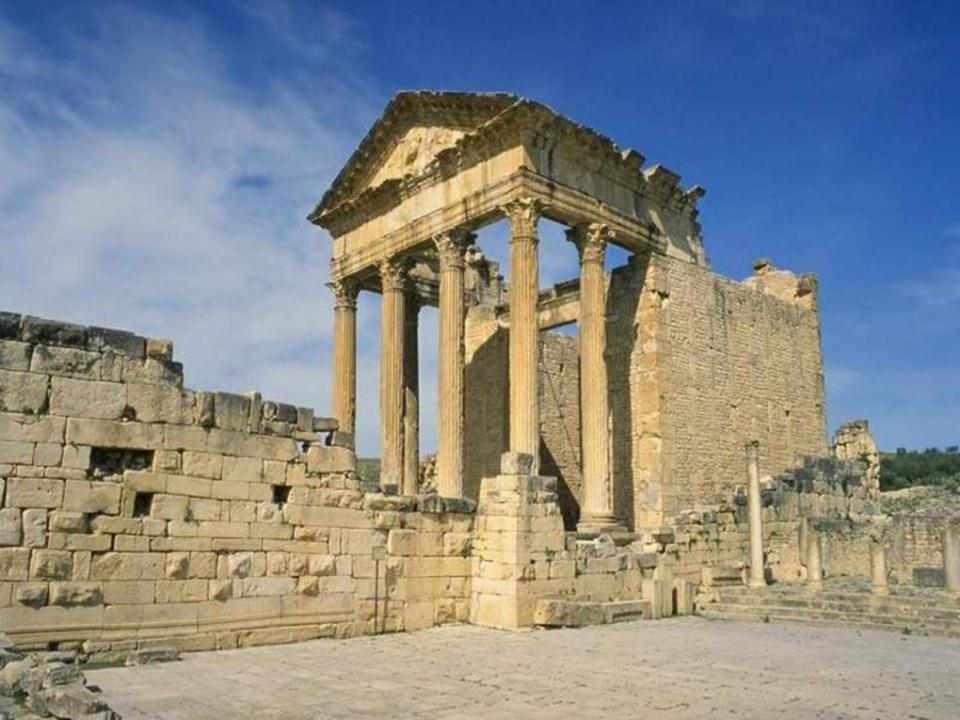 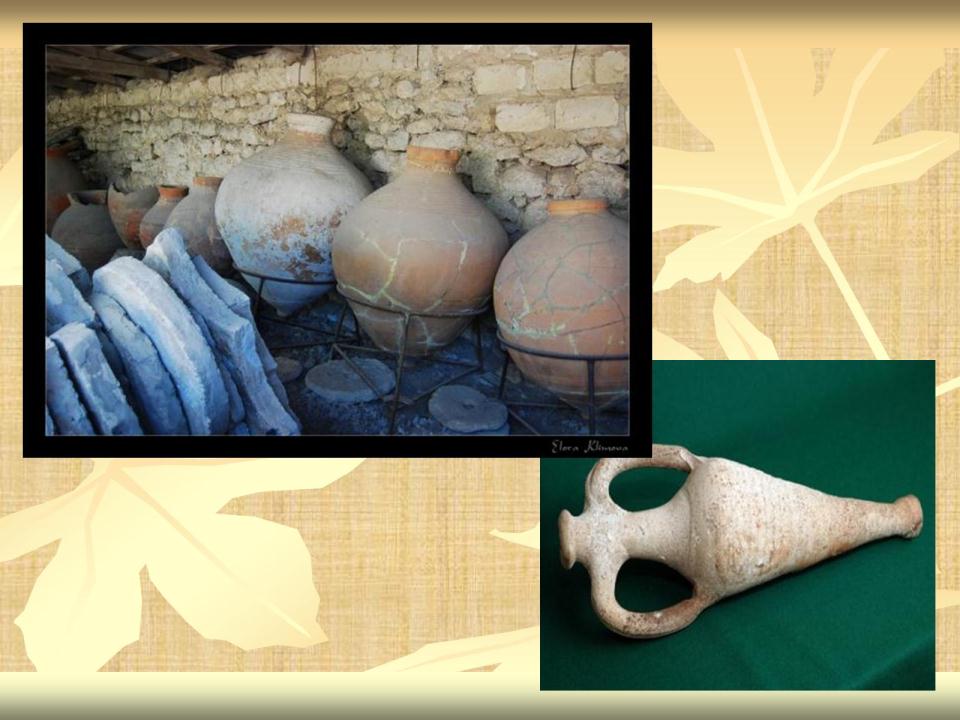 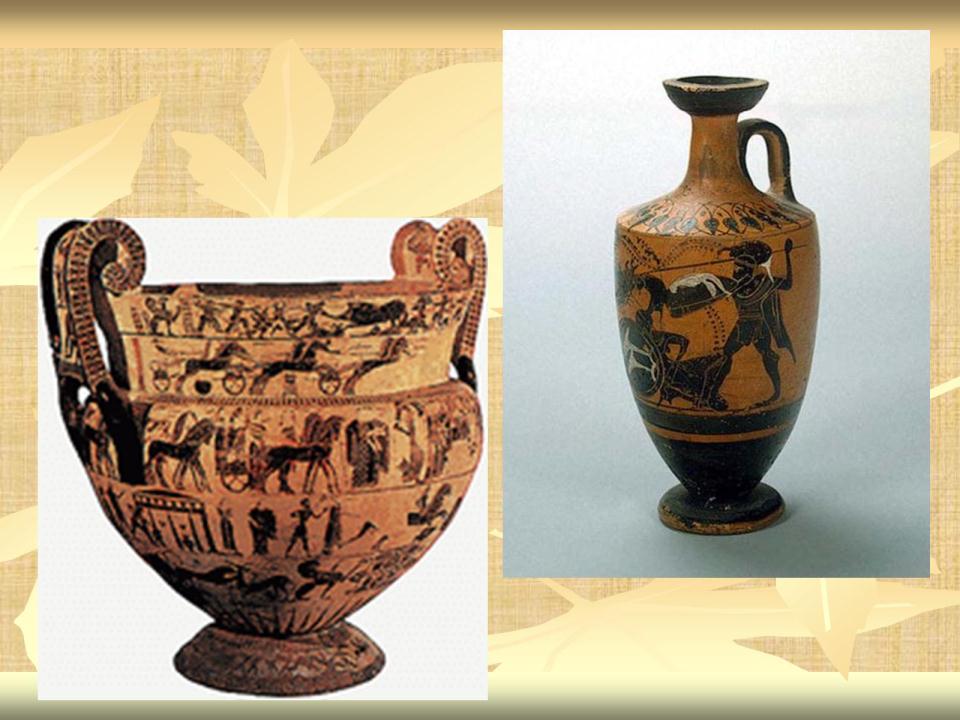 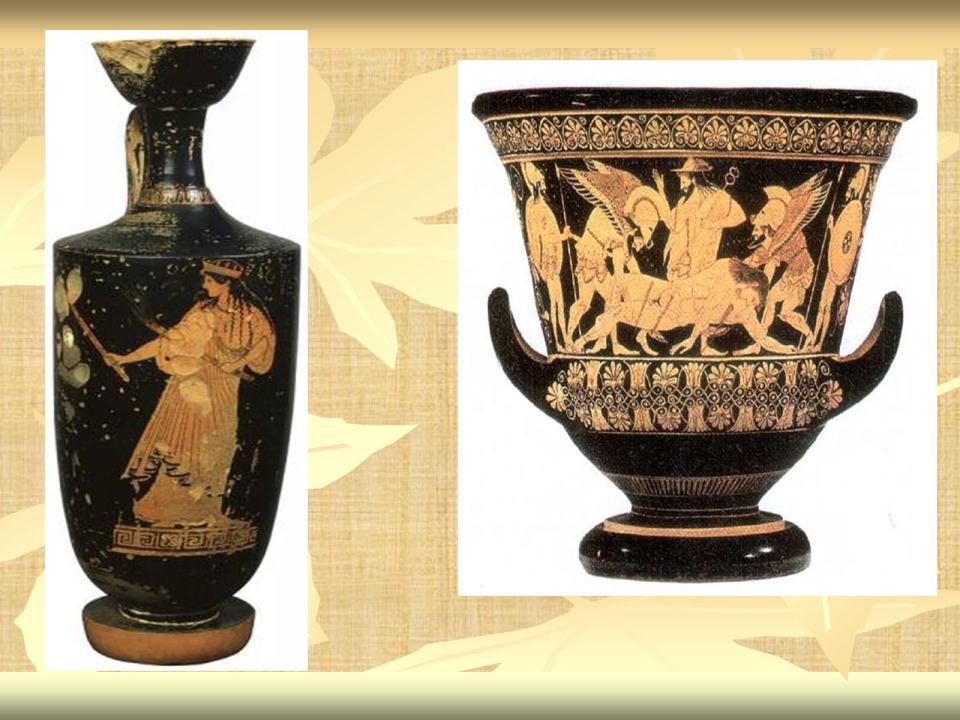 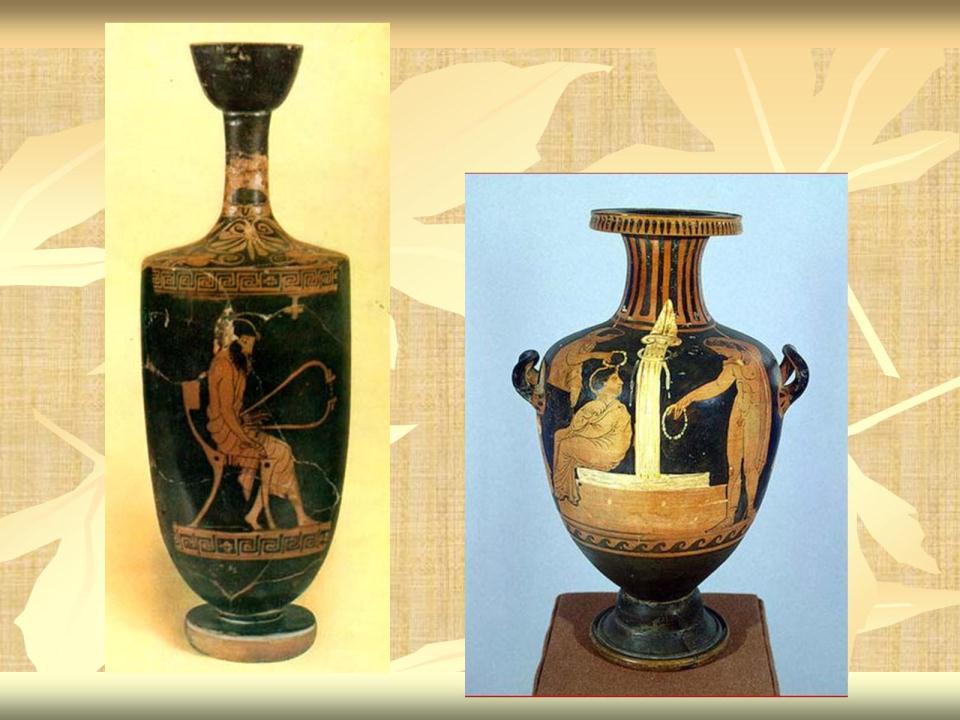 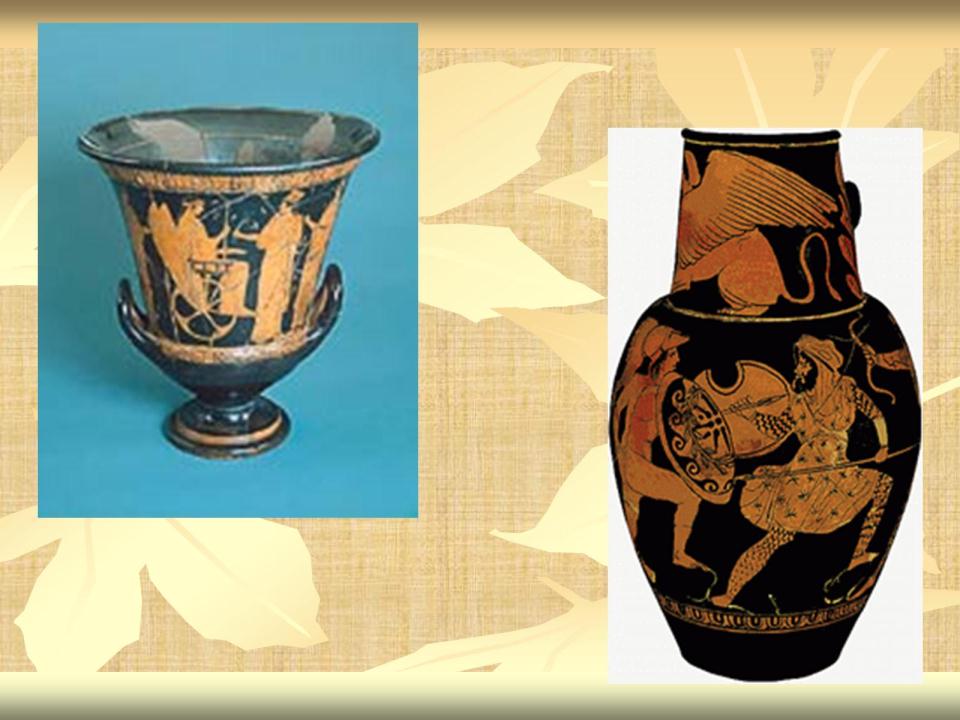 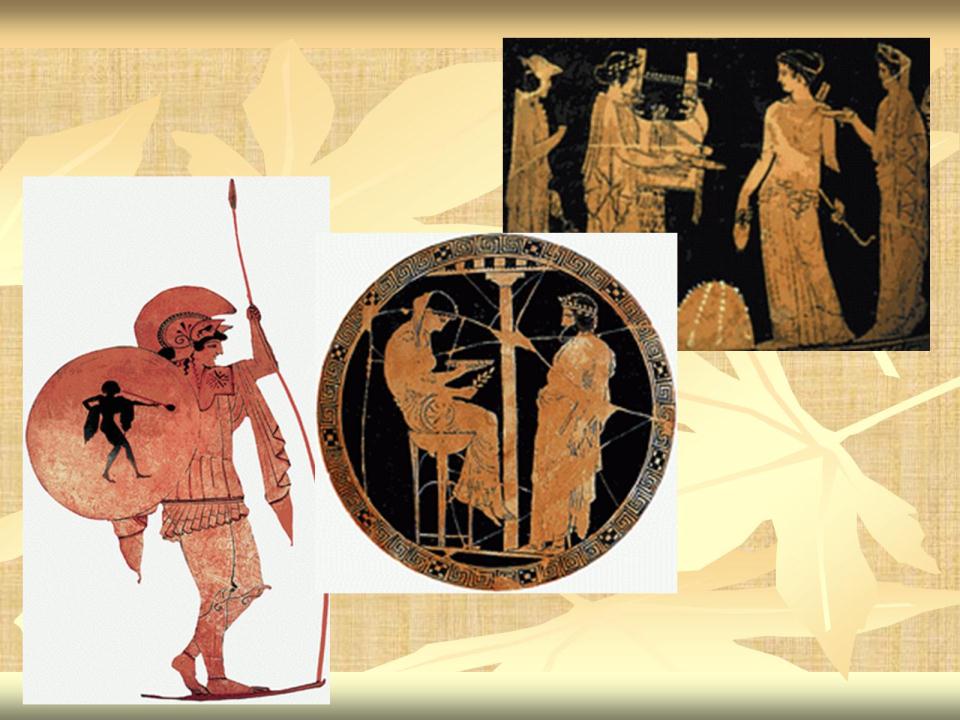 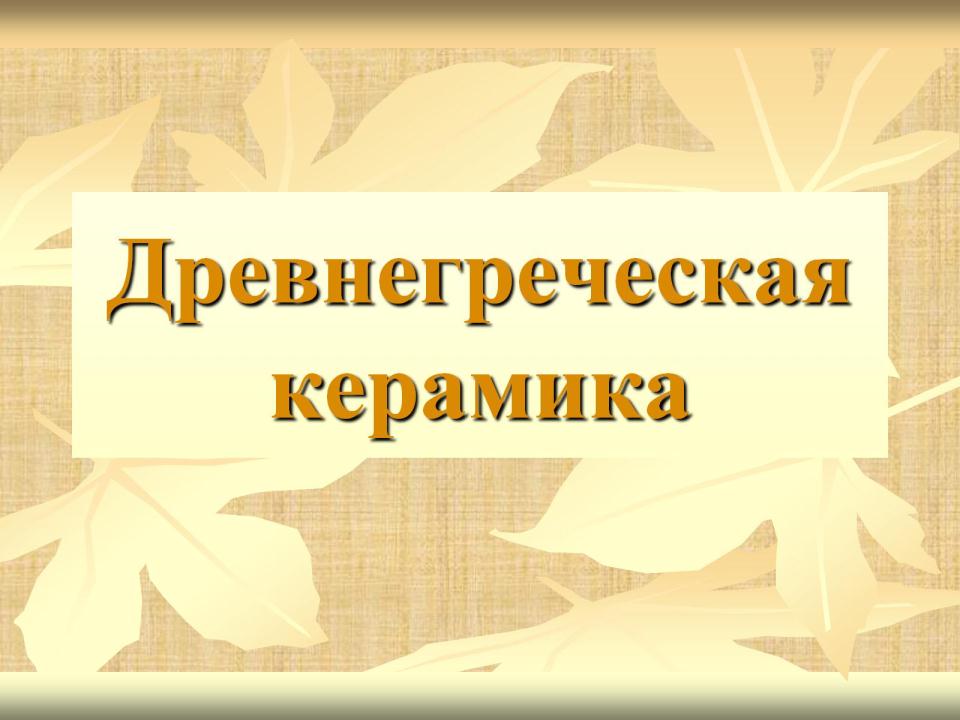 Древнегреческая керамика
Вазопись
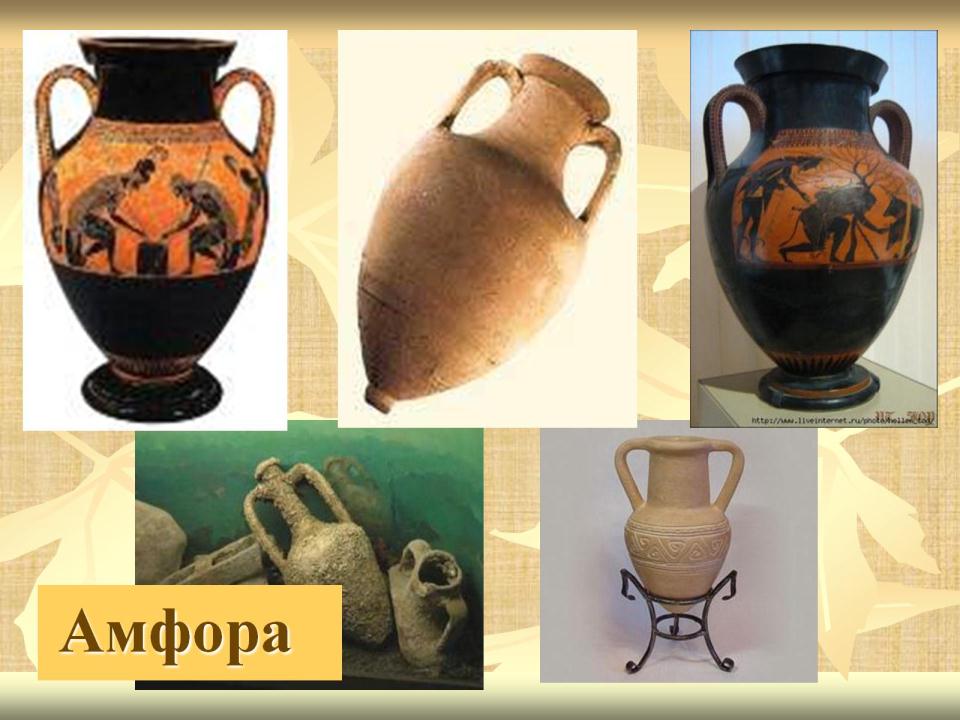 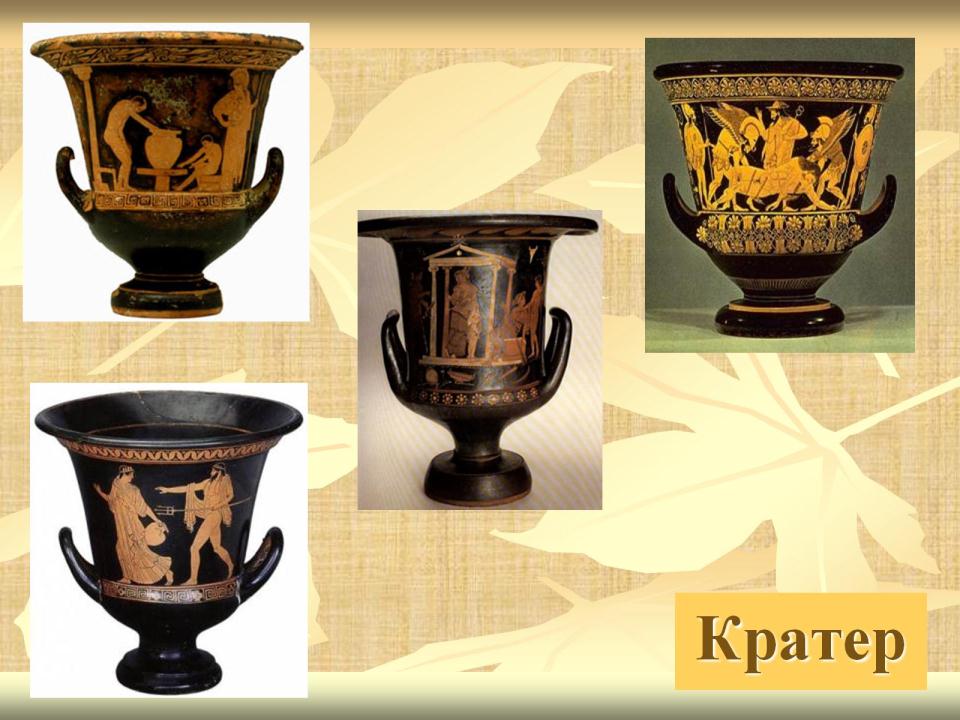 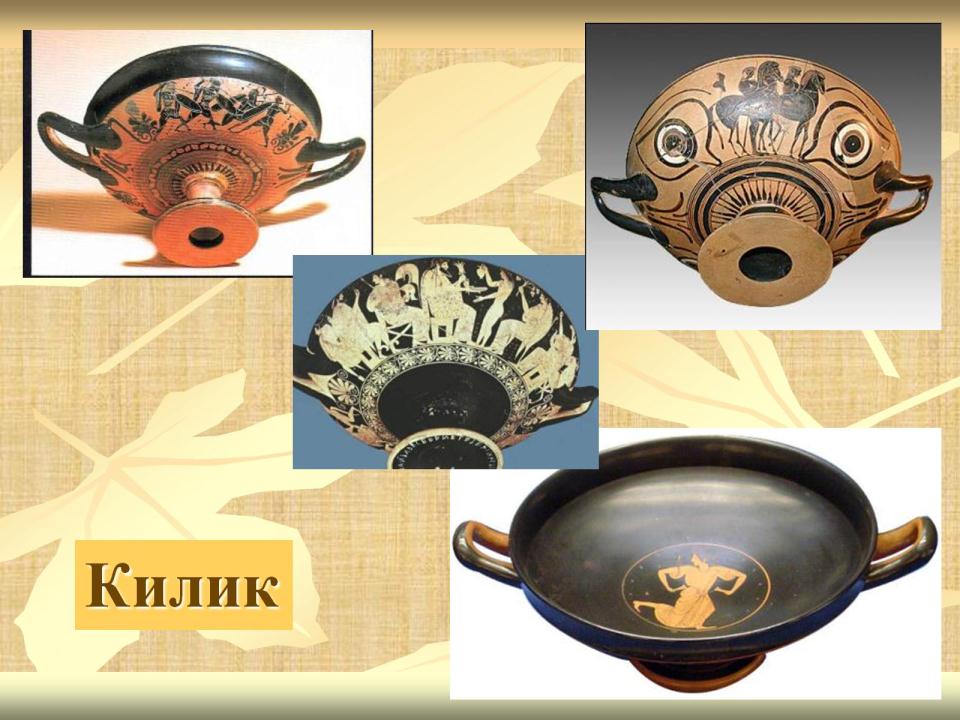 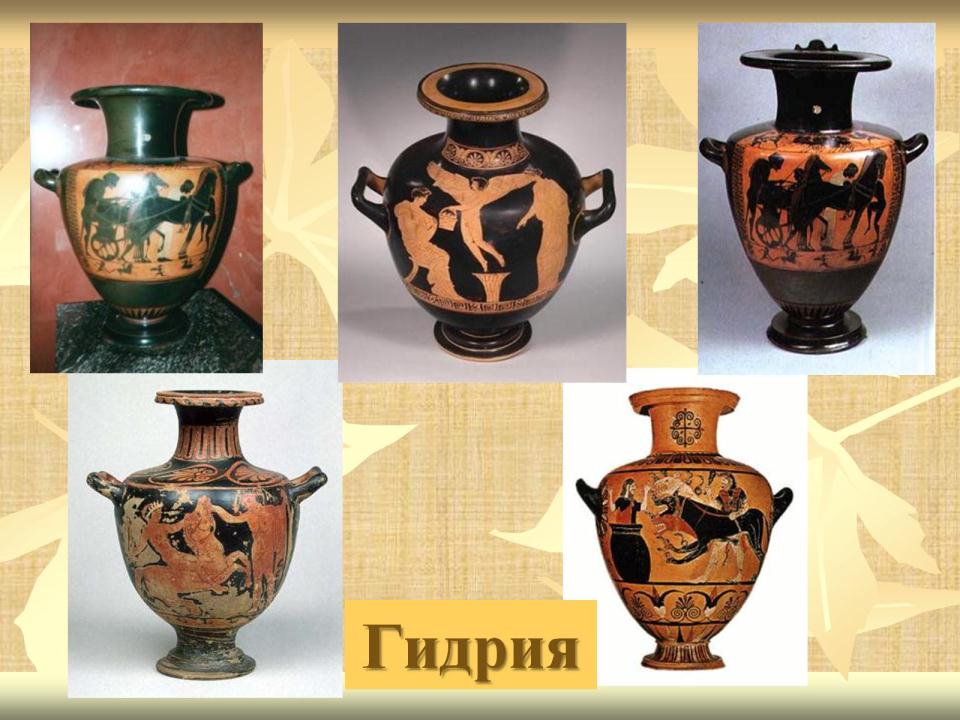 Гидрия
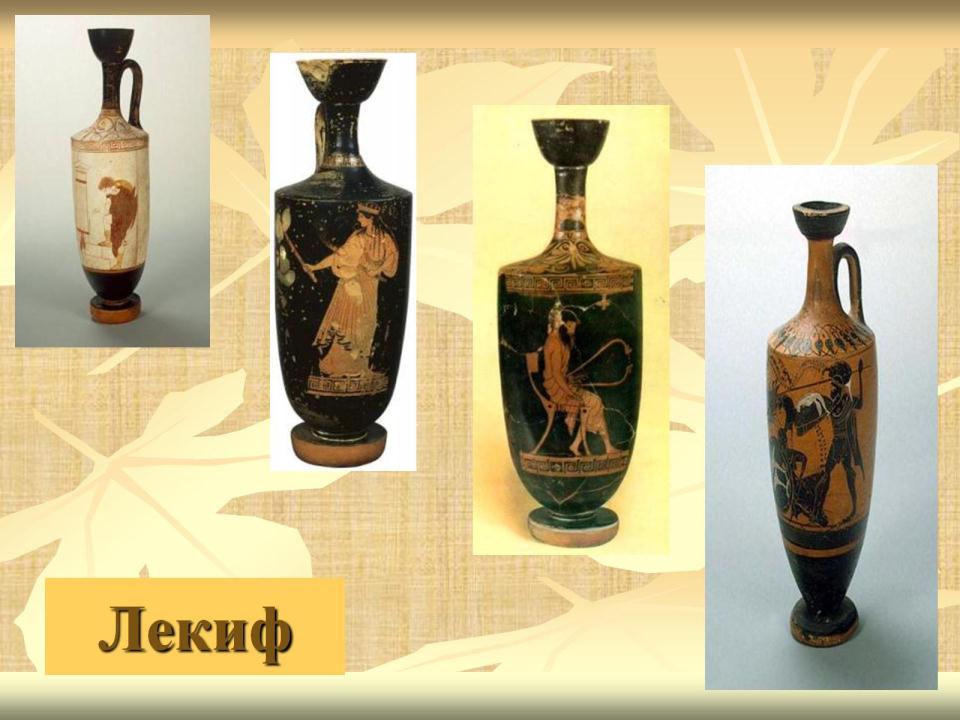 Лекиф
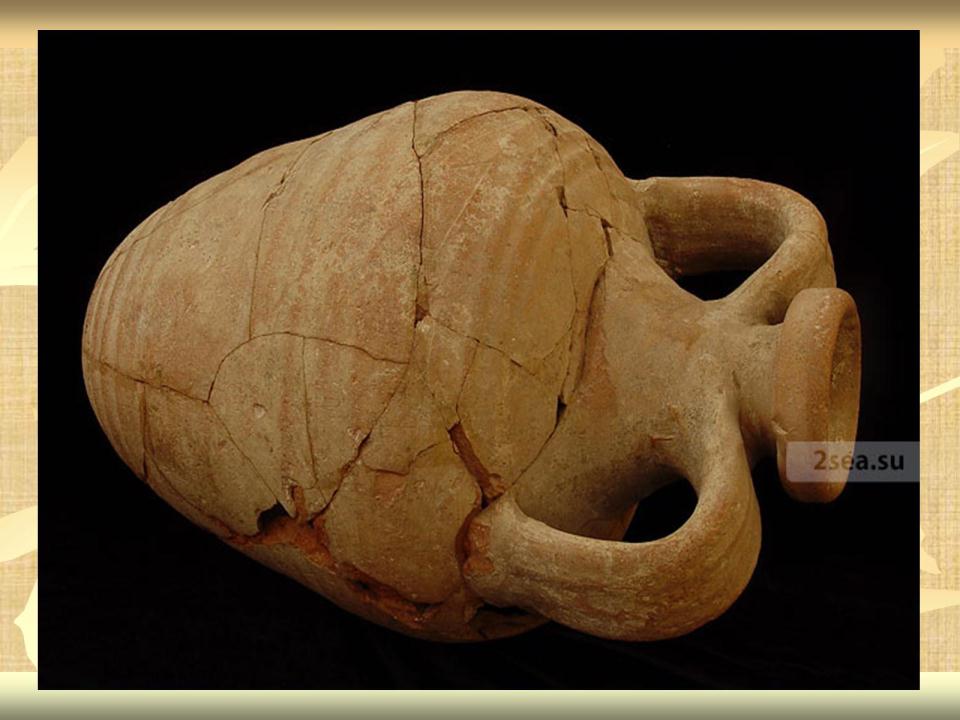 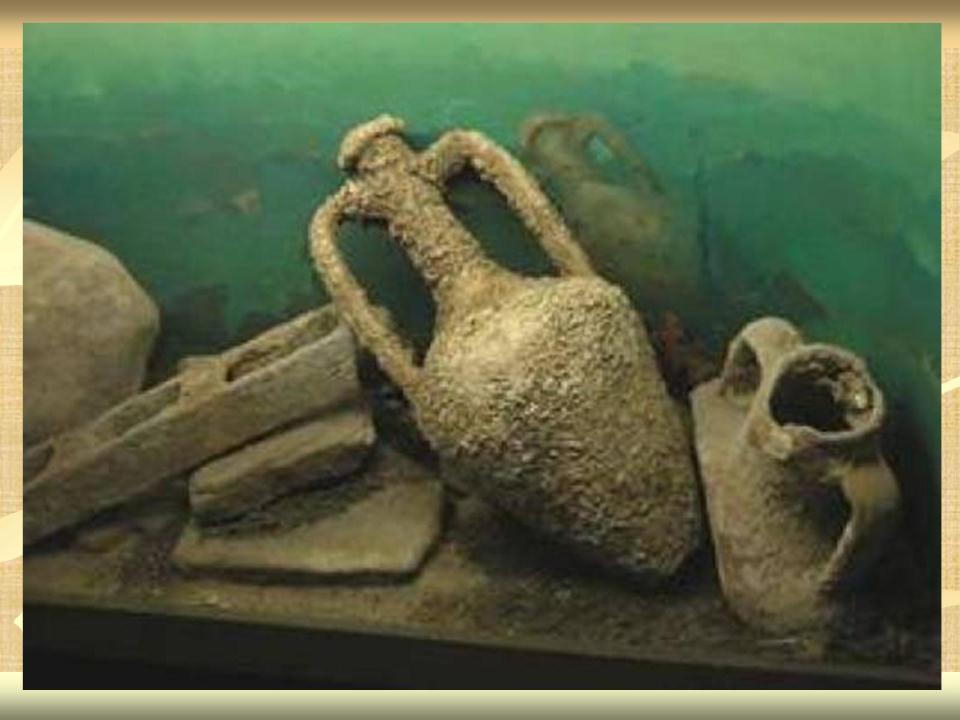 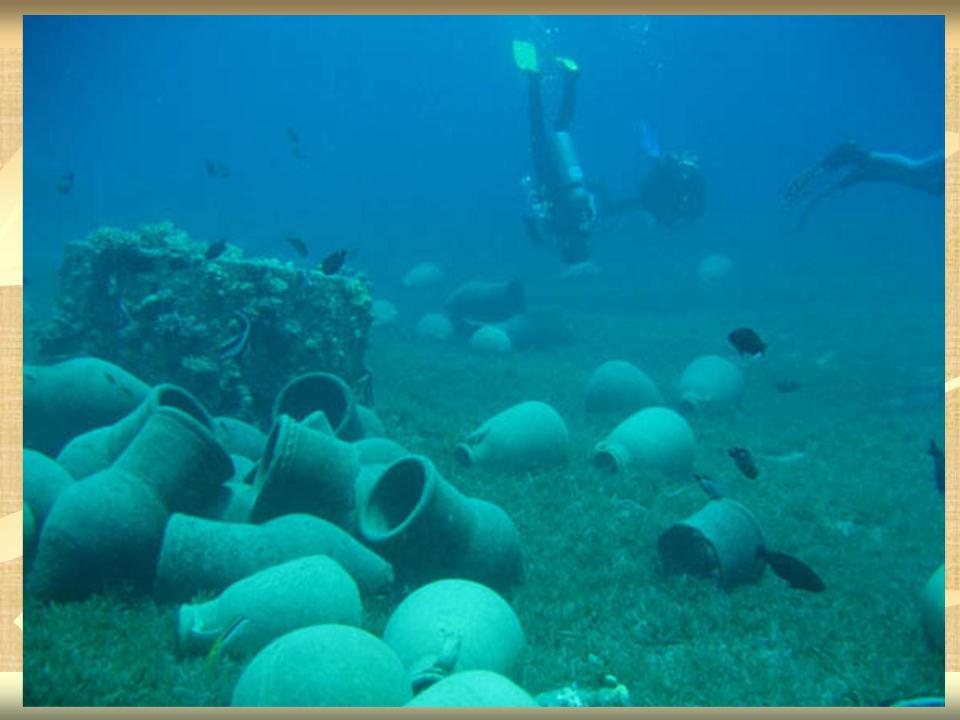 Гидрия Геометрический стиль.
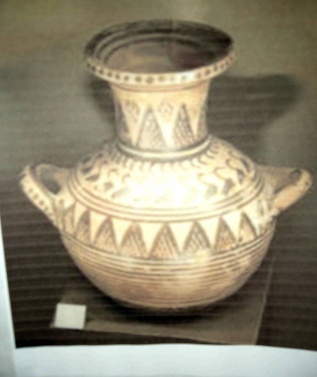 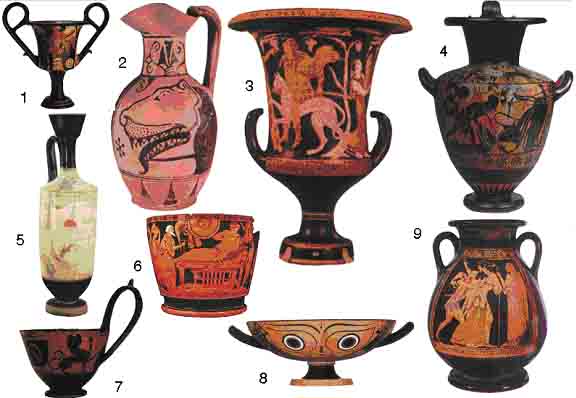 Канфар             2. Ойнохоя              3. Кратер              4. Гидрия            
5. Лекиф             6. Скифос                7.Киаф                  8. Килик           
9. Пелика
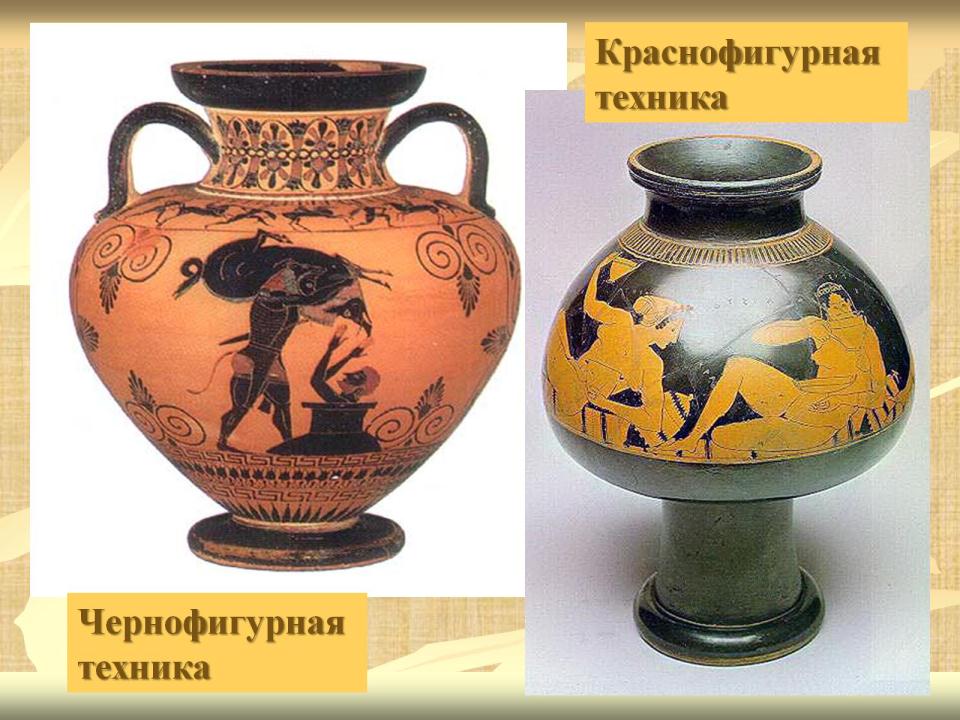 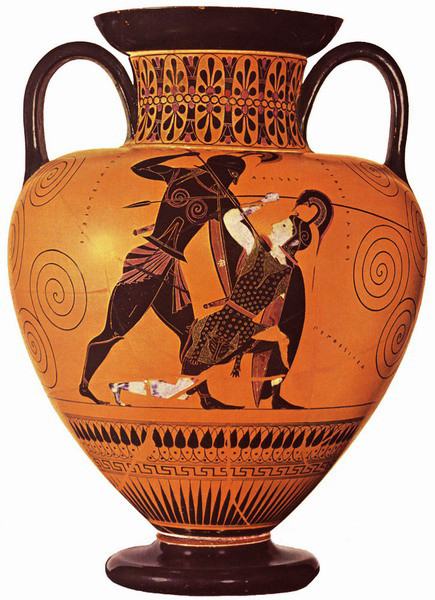 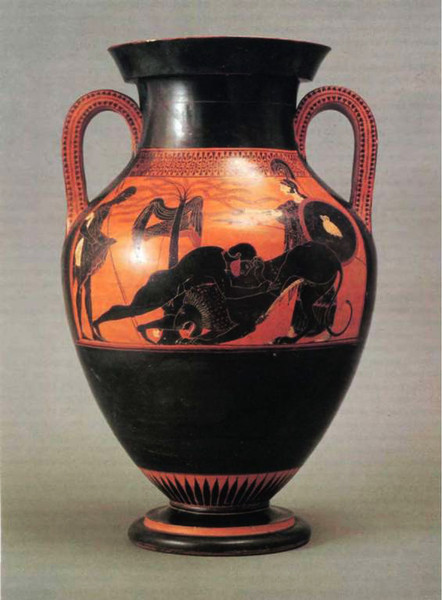 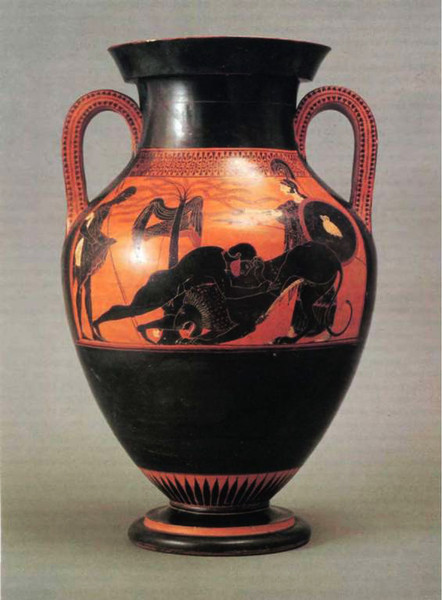 Геракл, убивающий Немейского льва. Аттическая чернофигурная ваза. Псиакс, около 525 г. до н.э.
Ахилл убивает Пенфесилею. Амфора. Эксекий. VI в. до н.э.
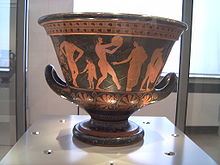 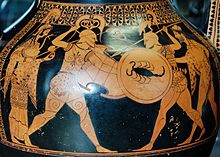 Воины, по бокам Гермес и Афина.
Кратер с изображением спортсмена при подготовке к состязаниям
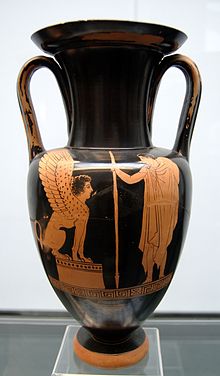 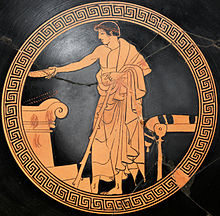 Изображением
Эдипа и сфинкса
Фиала с изображением юноши, приносящего жертву вином, на лицевой стороне
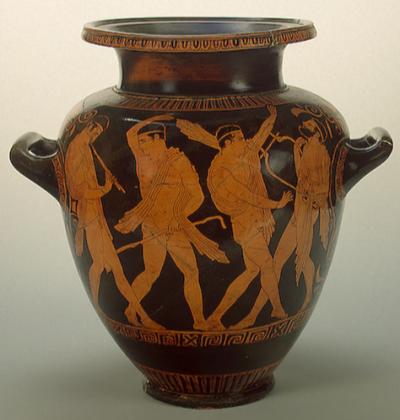 Прекрасные эти античные вазы
Понравились нам почему-то не сразу.
«Подумаешь, вазы!» - подумали мы.
Другим были заняты наши умы.
Сначала на них мы взглянули, скучая,
Потом мы к одной пригляделись случайно,
Потом загляделись…
И может быть, час
Никак не могли оторваться от ваз.
…То вазы-гиганты,
То карлики вазы,
И каждая ваза – с рисунком рассказом!
…Герой в колеснице идёт на войну.
Плывут аргонавты в чужую страну.
Персей убивает медузу Горгону.
Афина Паллада диктует законы.
Сражается с Гектором грозный Ахилл
(и Гектор, как видно, лишается сил)…
А вот – Одиссей, подающий советы.
А это – кентавры… А это… А это…
Но мы описать и не пробуем враз
Крупнейшую в мире коллекцию ваз.
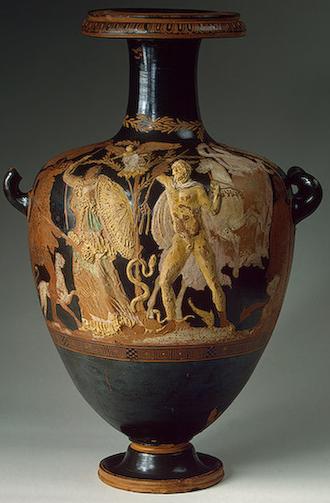 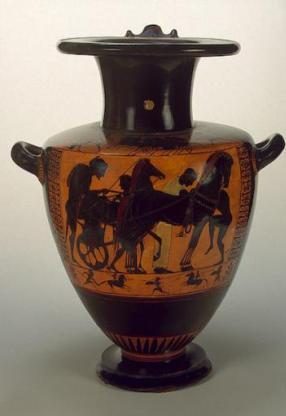 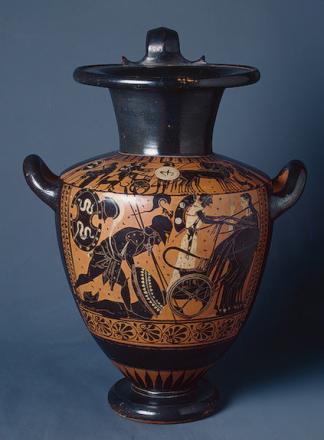 Образец самостоятельной работы для уч-ся
Краснофигурный стиль
Чернофигурный стиль
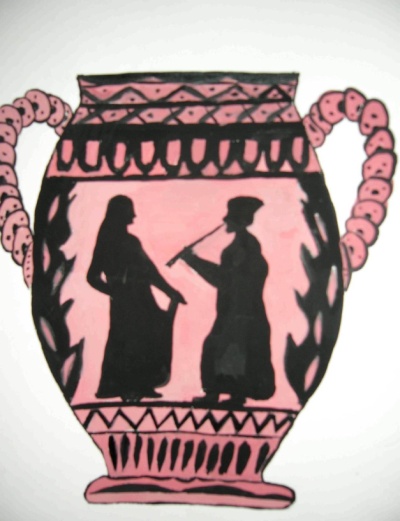 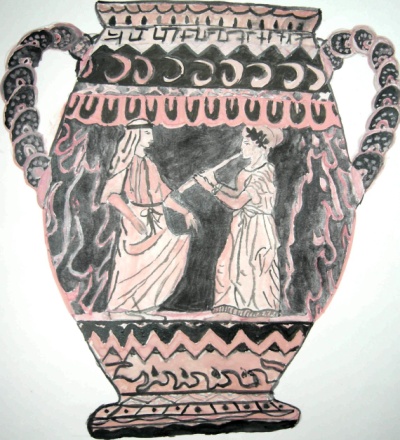